Association of OfficialSeed Analysts
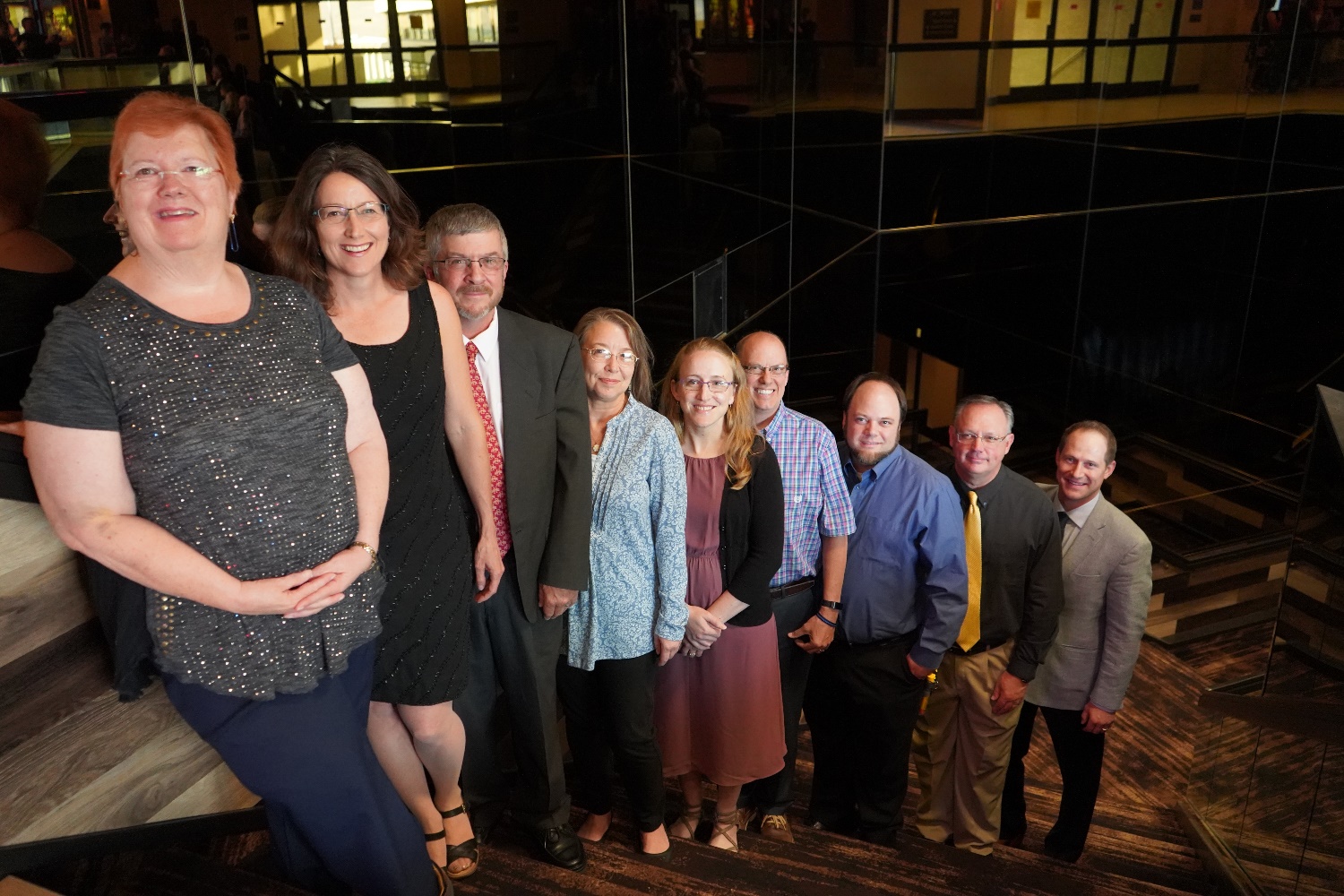 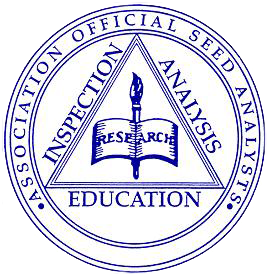 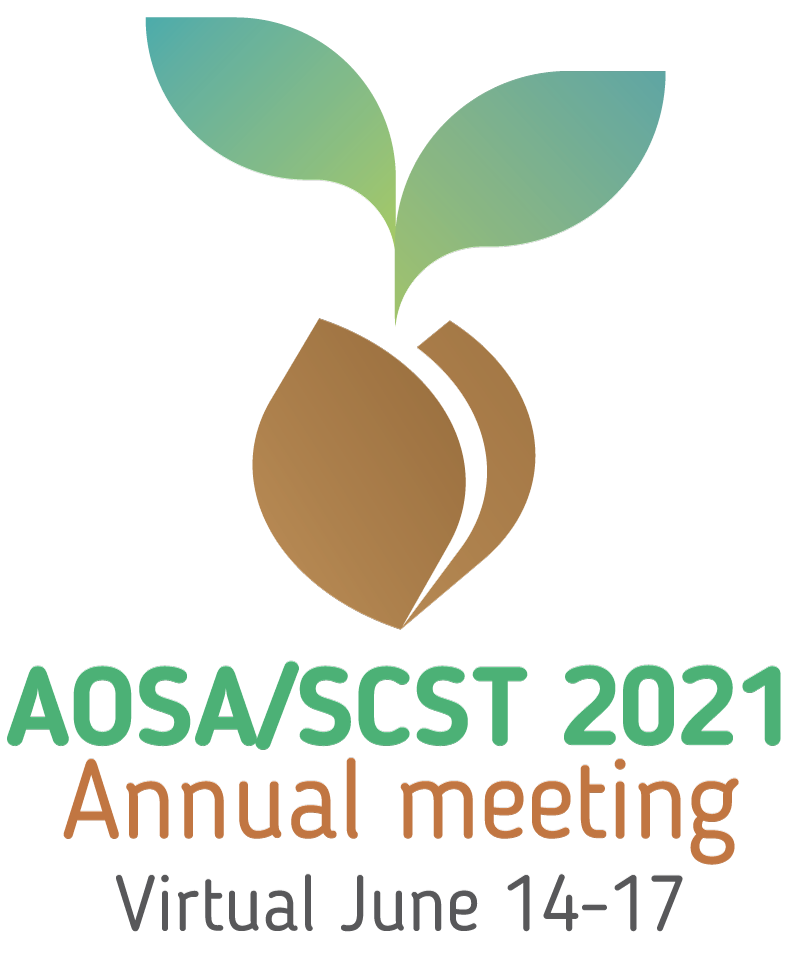 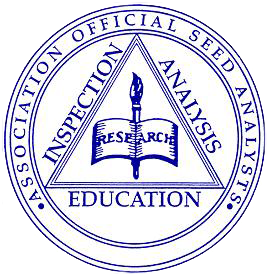 2021 AOSA 
State of the Association
2020 & 2021 Year in Review
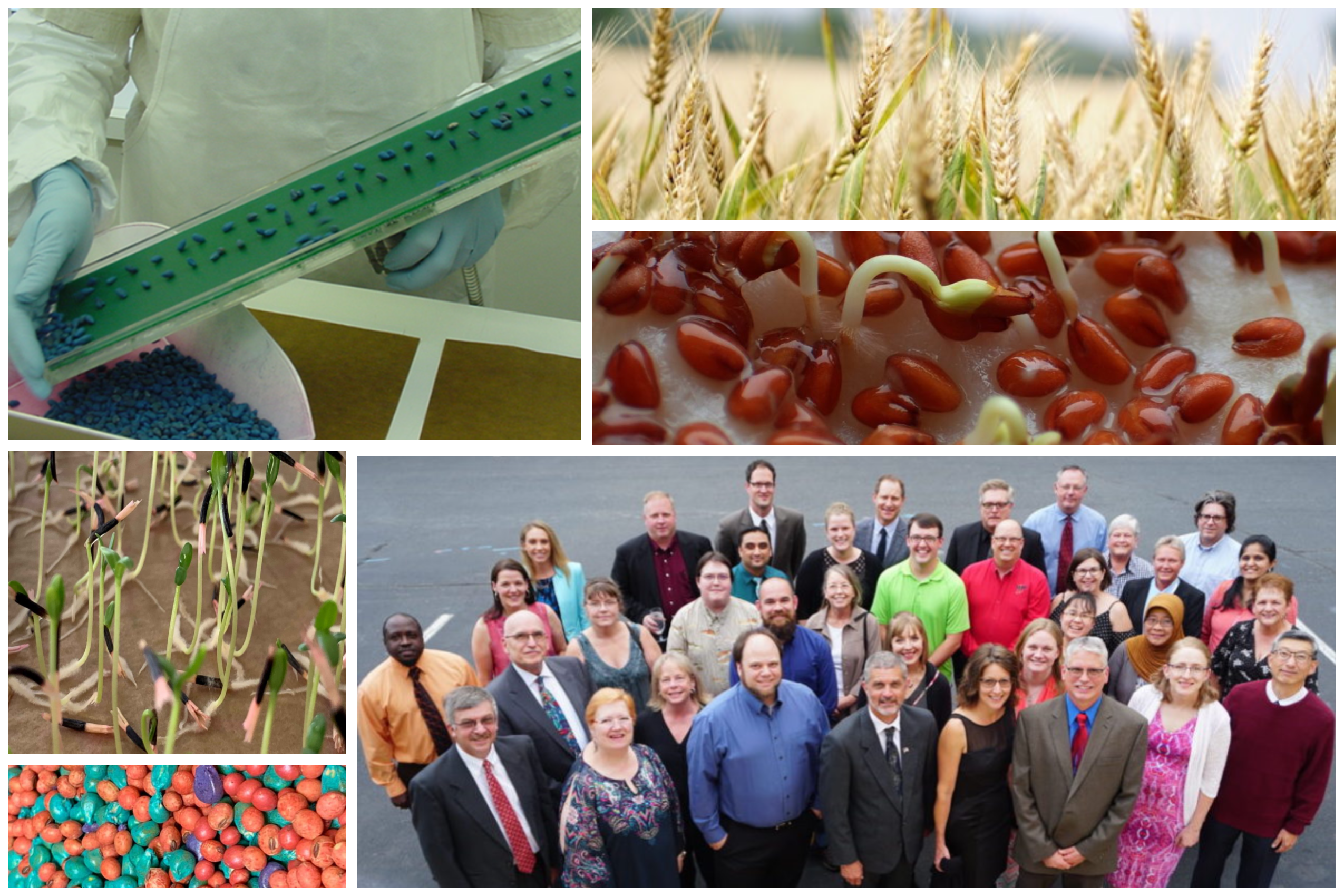 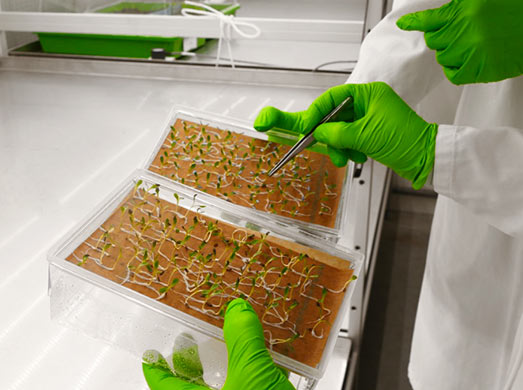 2019 AOSA/SCST Annual Meeting 
Sparks, Nevada
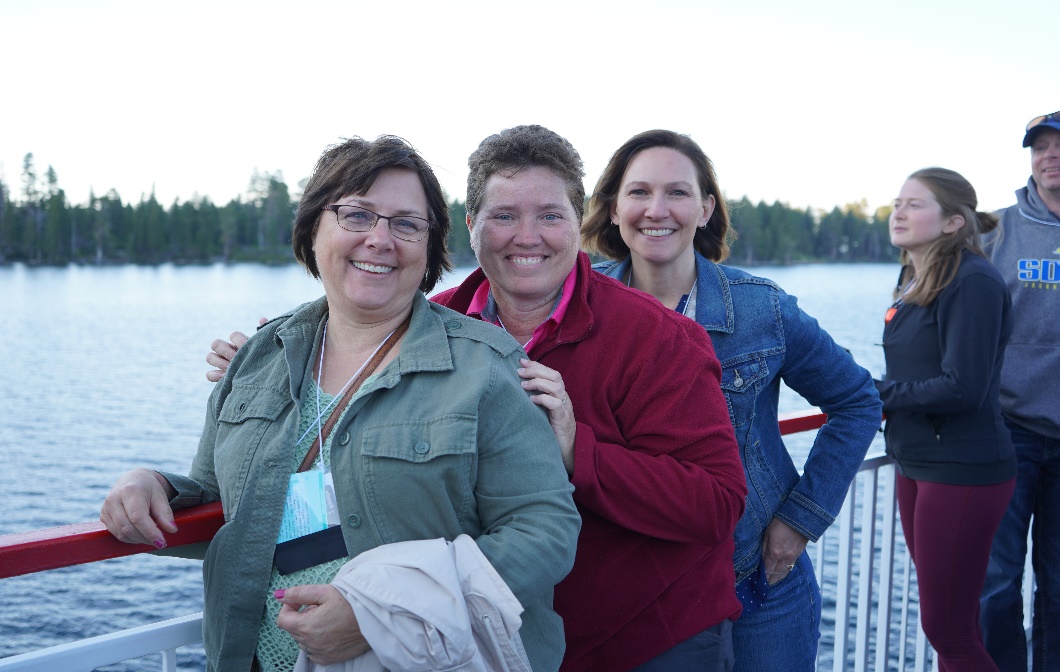 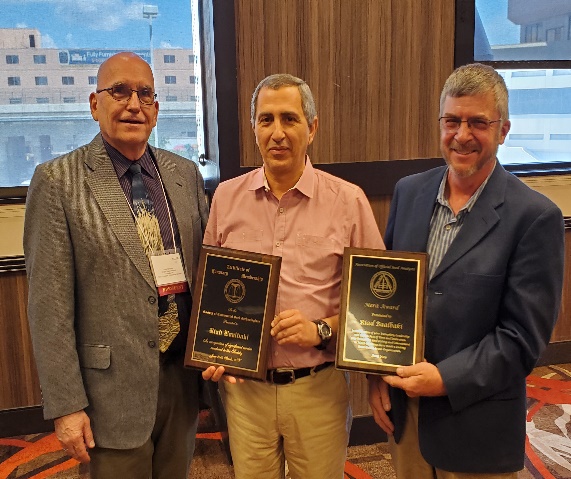 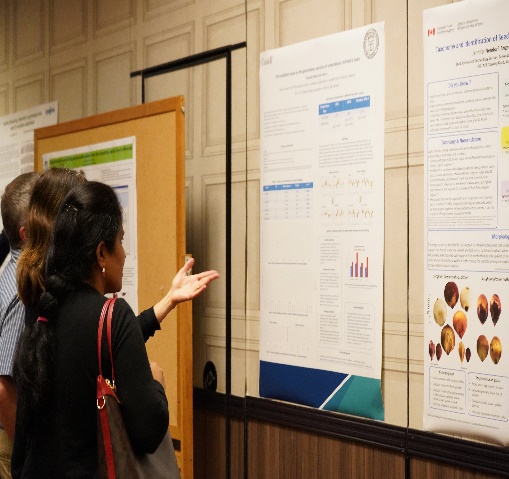 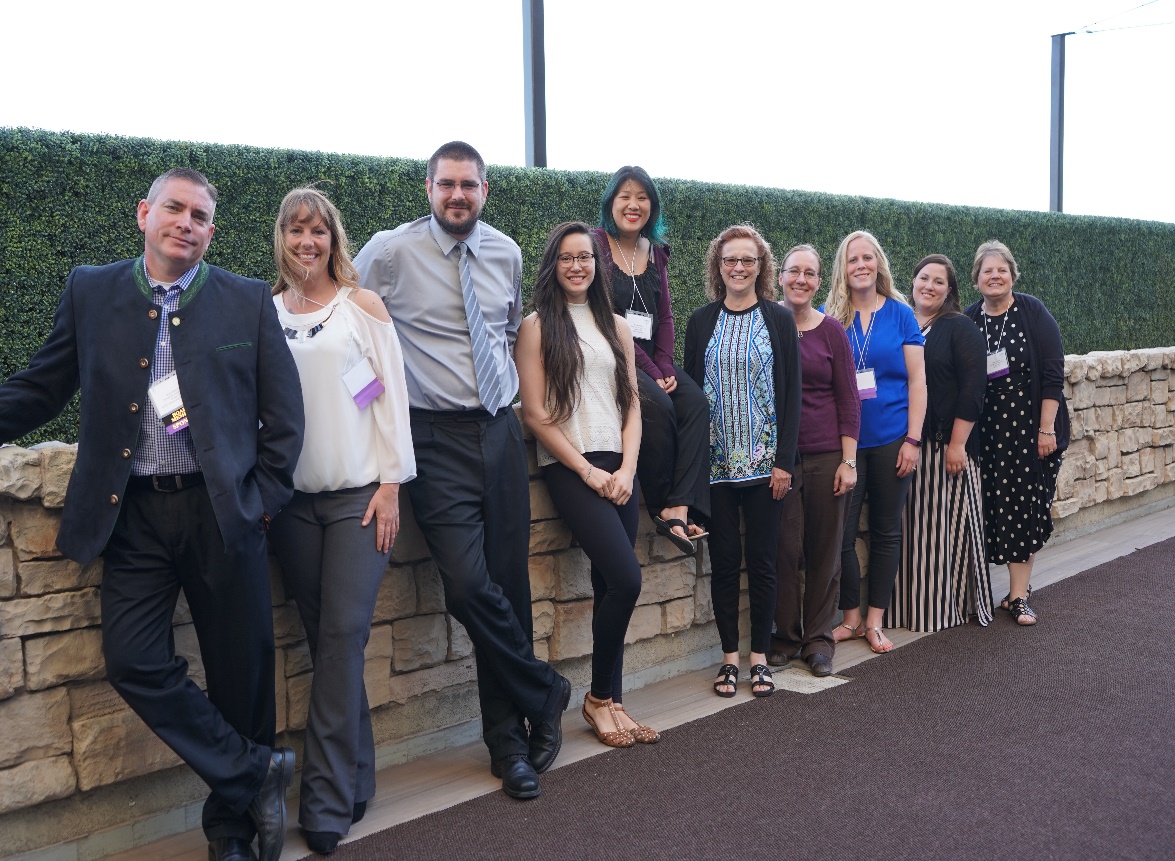 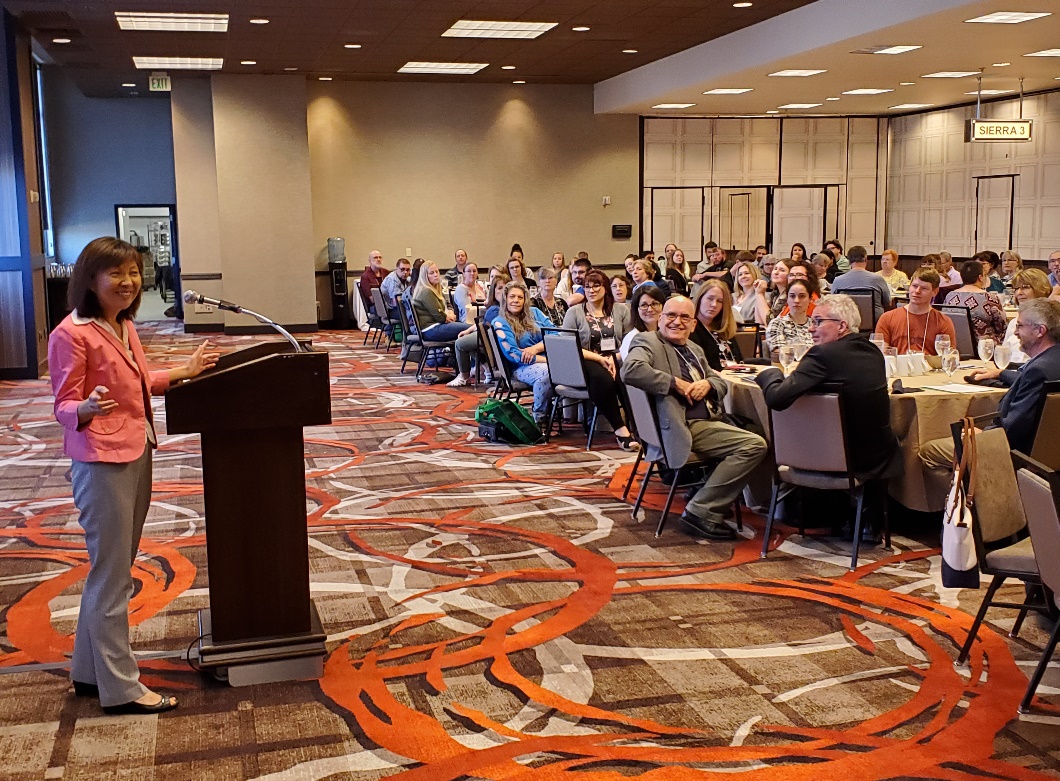 AOSA Executive Office report
Jess Peterson - AOSA Executive Director
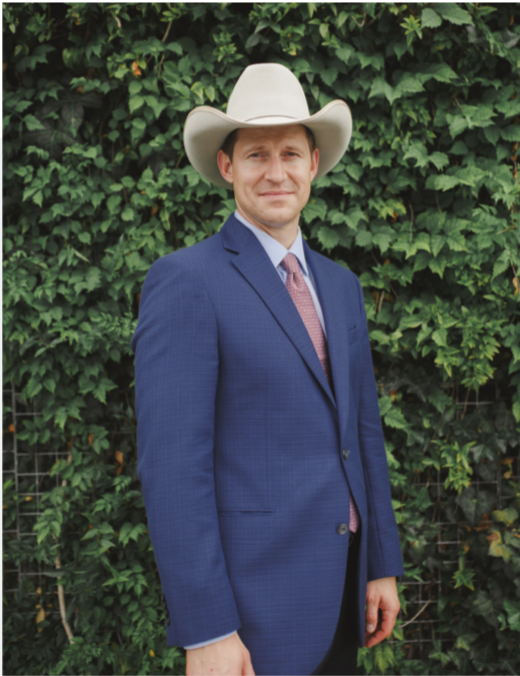 Oversees AOSA operations
Implements Programs and Policies
Annual Meeting Management
Ensures Budget Compliance
Outreach and Public Relations
Admin Support to Elected Officers
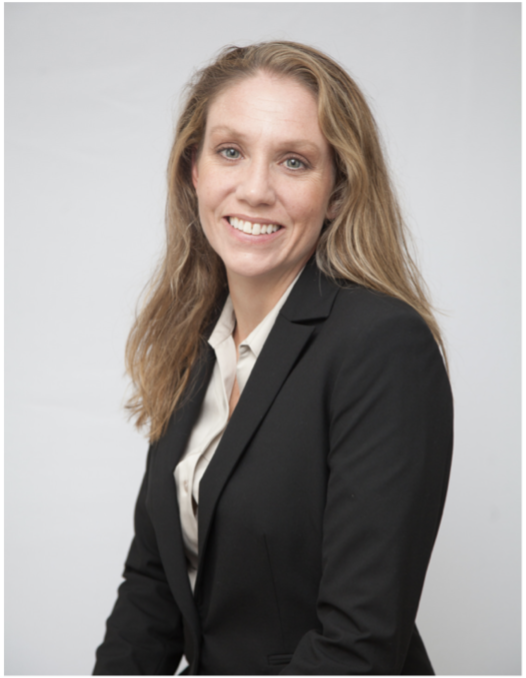 Kelly Polzin - AOSA Director of Membership Services
Maintains Membership Services
Manages and Updates AOSA Rules for Seed Testing
Processes and Tracks Publication Orders
Manages Social Media and Email Inquiries
Manages Committee Activities
Maintains Exam Candidate Database
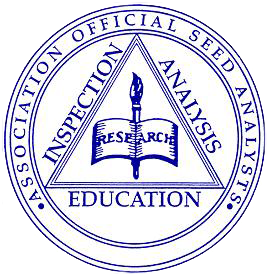 AOSA Executive Office report Cont.
Kristin Albers - AOSA Director of Finance
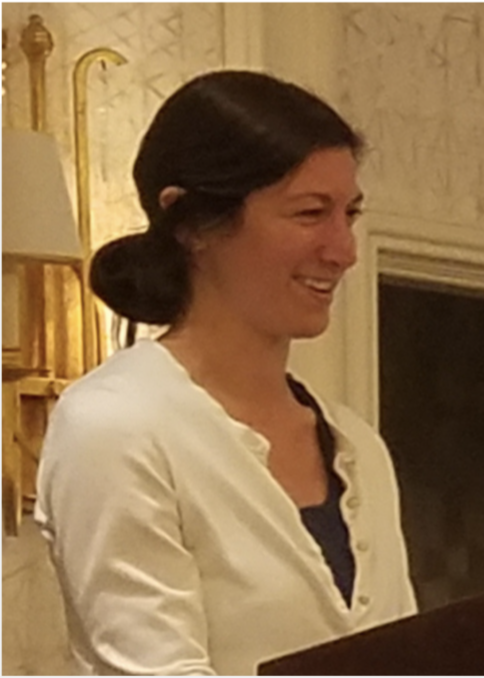 Oversees AOSA operations
Implements Programs and Policies
Annual Meeting Management
Ensures Budget Compliance
Outreach and Public Relations
Admin Support to Elected Officers
Keith Sullivan - Website Manager
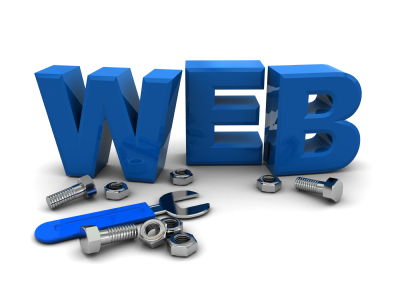 Maintains analyzeseeds.com websites
Regulate and Manage Access Rights
Manage Online Membership Services
Troubleshoot Performance Issues and Ensure Functionality 
Manage Publication Store
Liaison Between Hosting Company and Organization
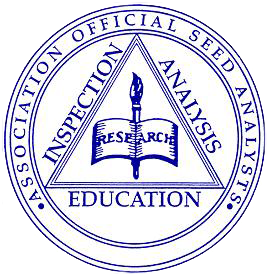 AOSA Executive Office report Cont.
Lia Biondo - AOSA Membership & Public Outreach
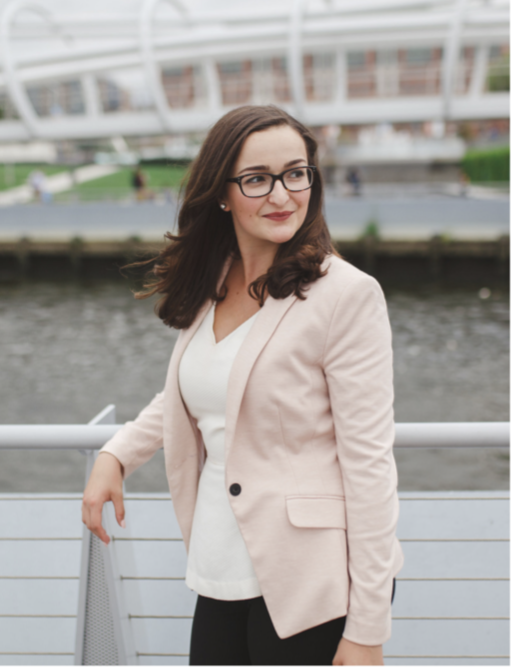 Maintain Active Presence on Social Media 
Job Posting Advertisement 
Oversee Membership Communications
Draft Membership Announcements
Design Public Relations Materials
Draft Press Statements
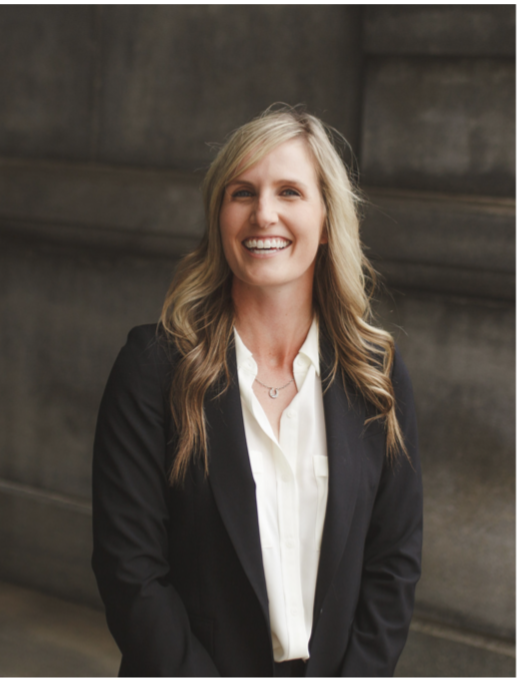 Kelly Fogarty - AOSA Event Operations
Act as Liaison to Host/Local Planning Committees
Manage Negotiations and Requests From Host
Act as Liaison to Hotel Negotiator 
Point of Contact for Annual Meeting 
Provide Insight in Preparing Bids
Provide Consulting for Annual Meeting Tours
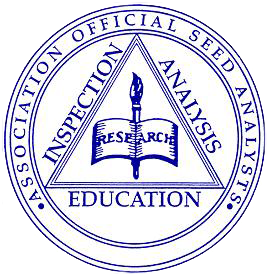 www.analyzeseeds.com
Recent Changes to the AOSA/SCST Website
Server upgrade to enhance the possibilities of more growth and visitation
Home Page houses all announcements, quick links and the latest newsletter
Complete update and revitalization
Ease of use for both members and non-members
More interactive with better ergonomics
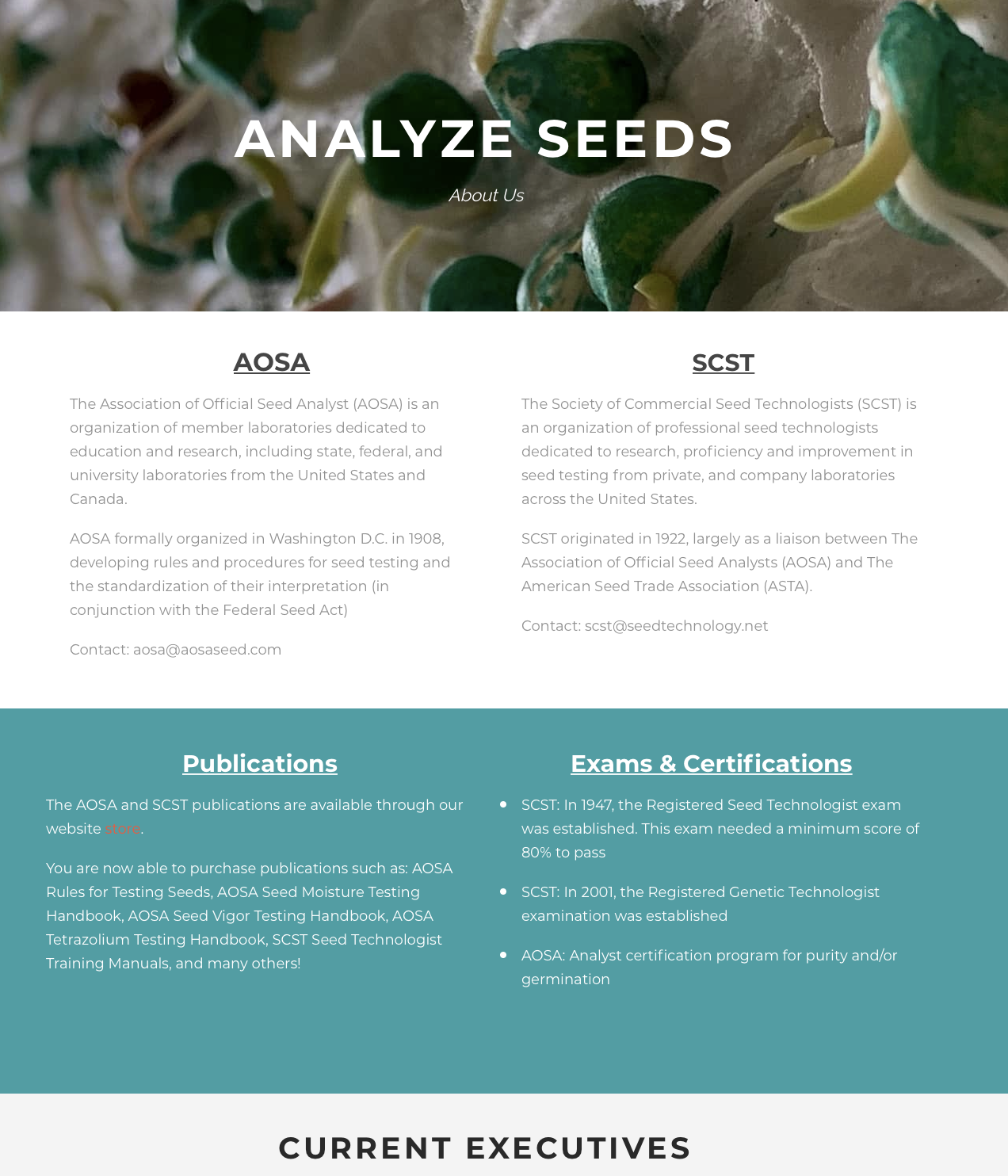 Current & Ongoing Outreach
Online Membership
Translations of Manuals and Rules
International Membership Outreach
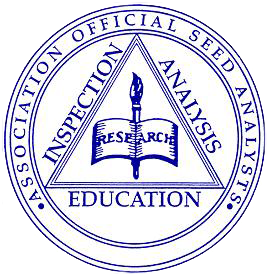 Launch of Educational Short Films
Communication and outreach is crucial for building awareness and understanding of the value of seed testing and the service that AOSA/SCST provides to it

Creating modernized communications is essential for viewer interest and engagement, especially younger audiences

Advancing training of seed testing methods

The launch of these short films will lend themselves to furthering the recognition and realization of the value of AOSA/SCST through up-to-date modes of communication
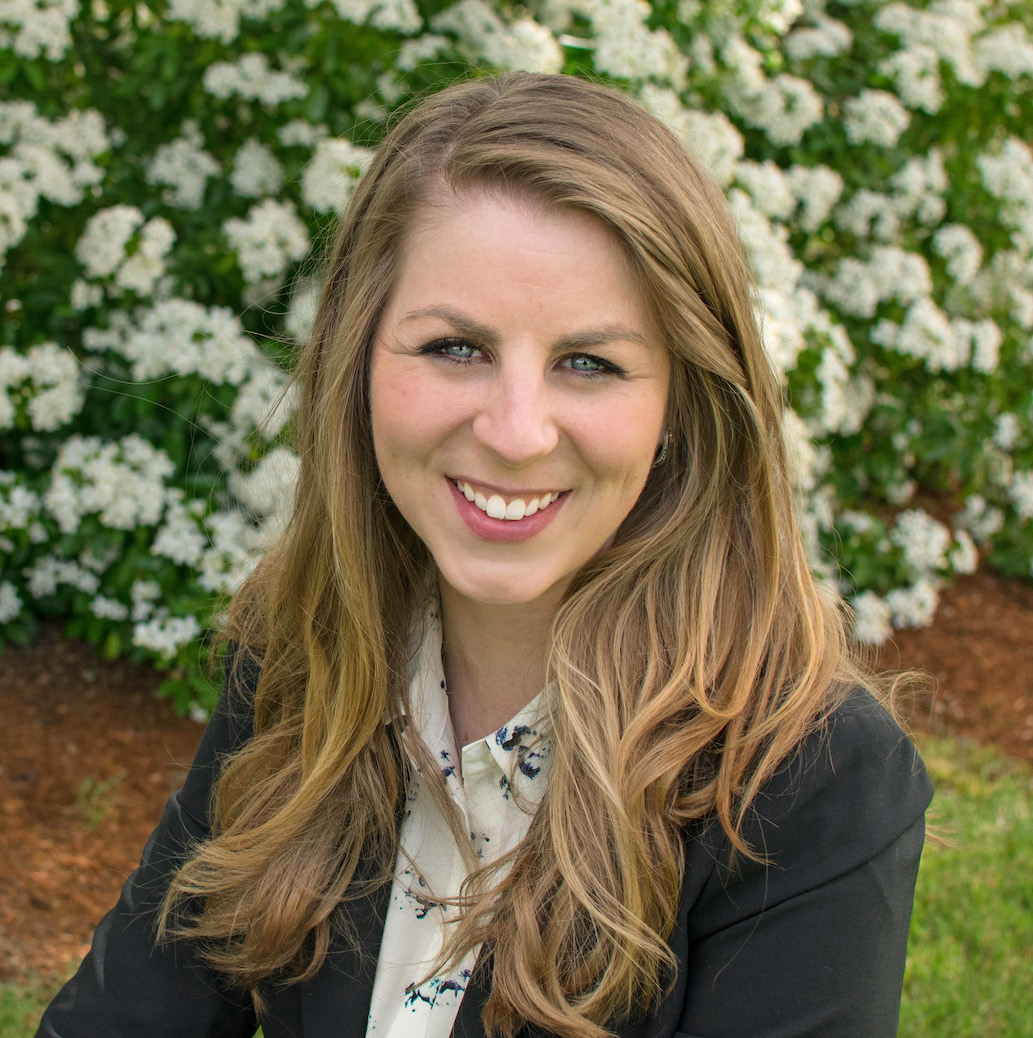 AOSA/SCST Staff, Mary Jo Foley-Birrenkott
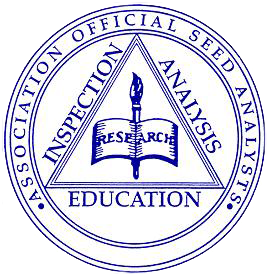 Short Films
Visit us on YouTube for Understanding Seed Testing
AOSA and SCST
www.youtube.com
and search Seed Analysts
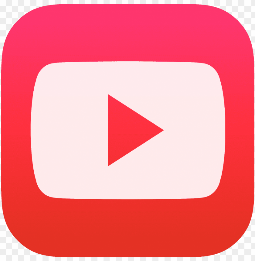 57 subscribers to date. There are four different episodes on Seed Testing including Germination, Purity and Dividing.
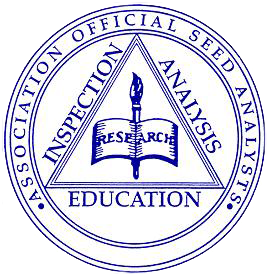 United Seed testing organization
USTO - Working Group
Currently focusing on the Uniformity Working Group and will reconvene soon.
We appreciate all the hard work that has been done on this!!
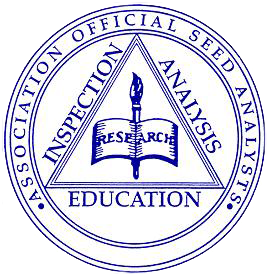 Uniformity Working Group
Germination
Developing a seedling image database to be used for training purposes
The memberships are participating in multiple surveys to determine the interpretation of seedlings
Purity & Contamination
A survey was sent to the memberships to better understand reporting purity & noxious weed examination results 
Currently looking at the result of the survey and determining what the next steps are
Report of Analysis
An ROA guide was created as a useful resource
Provides an explanation of what information is needed on a seed label
Currently working on possible AOSA Rule proposals
Tetrazolium
Developing a TZ image database
To compile images and send a family or couples species out to the membership for their interpretation of viable or nonviable
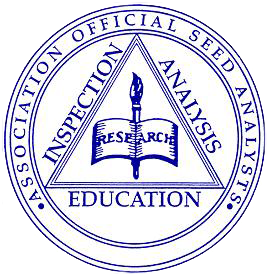 AOSA Membership
2021
38 State lab members
 4 USDA lab members
 1 Canadian or CFIA Lab member
 5 Associate lab members
2019
38 State lab members
 4 USDA lab members
 1 Canadian or CFIA Lab member
 5 Associate lab members
VS
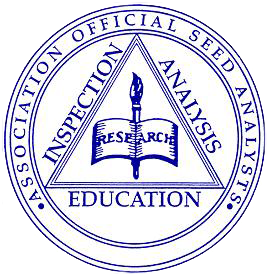 AOSA Publications
2021
2019
VS
Processed over 120 publication orders
to 7 different countries (Australia, Canada, South Korea, Philippines, Germany, China & Uruguay)
Processed over 103 publication orders to 5 different countries (Canada, New Zealand, Germany, South Africa & Australia)
2019 AOSA Rules: 14
2018 AOSA Rules: 55
2019 AOSA Rules Spanish: 1
Seed Moisture Testing Handbook: 9
Seed Vigor Testing Handbook: 6
Tetrazolium Testing Handbook: 12
Seed Moisture Testing Handbook: 2
Seed Vigor Testing Handbook: 9
Purity Testing Handbook: 58
Additional Print/Network Licenses: 39
Tetrazolium Testing Handbook: 9
Additional Print/Network Licenses: 3
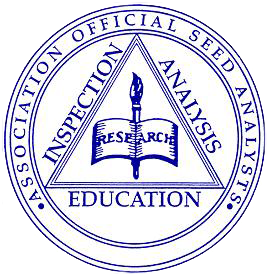 Seed Today &Seed World
Shout out to Seed Today and Seed World for the collaboration with AOSA and communicating the importance of our Seed Analysts and what they do for not only our food supply but the forests, rangelands, grasslands and backyards.
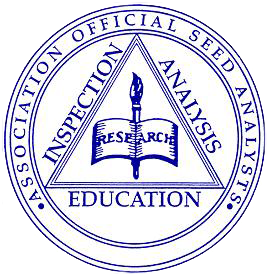 Seed Today Article
A big Thank You to President Johnston for the outstanding column on who is AOSA and our partnerships.
“Protectors of the Promise”

“In 1908, a group of delegates from 16 states, the USDA, and the Canada Department of 
Agriculture met in Washington, D. C.  to consider standardization of seed testing methods 
and the framing of a model seed law. One significant result of this meeting was the formation of 
an organization known today as the Association of Official Seed Analysts.”

“So, who exactly is AOSA? Well, simply put, AOSA is a voluntary organization of government 
agencies and institutions engaged in seed analysis, seed research, teaching, agricultural 
extension, and/or crop certification.”

“An active seed regulatory compliance program is vital to protect and serve farmers and the 
Seed Industry.”
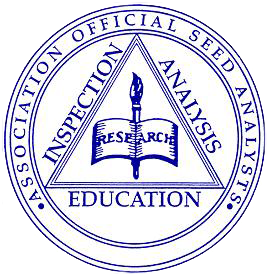 NASDA 2020 Report
Submitted by President David M. Johnston, CSA/RST
Current AOSA membership numbers

United Seed Testing Organization (USTO)

AOSA/SCST publications available including the Spanish version of the AOSA Rules

Generous grants from the USDA AMS being used to develop short films to increase the
        awareness of the important function of seed testing

Working to create a special bylaw provisions to address future situations when the 
        annual meeting cannot be held in person
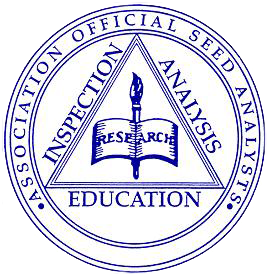 2021 and Beyond
AOSA will participate in the following upcoming events/meetings:

 Association of Seed Certifying Agencies (AOSCA)
June 22-23, 2021 - Virtual Annual Meeting

Seeds Canada
July 9-16, 2021 - Virtual Meeting

Association of American Seed Control Officials (AASCO)
July 13-14, 2021 – Virtual Annual Meeting

International Seed Testing Association (ISTA)
May 4-6, 2022, Seed Symposium Congress Christchurch, New Zealand

American Seed Trade Association (ASTA)
Dec 6-9, 2021, CSS & Seed Expo Chicago, Illinois
Jan 28-Feb 1, 2022, Vegetable & Flower Seed Conference San Diego, California

Western Seed Association Conference
Nov 3, 2021, Kansas City, Missouri
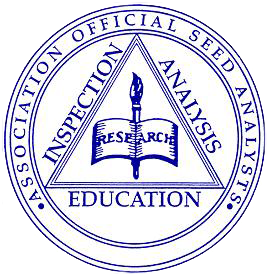 Sneak Peak… 
Future Annual Meetings
2022 Evanston, Illinois (100th Anniversary for SCST)
June 4th-9th 
	Hilton Orrington/Evanston
	1710 Orrington Ave; Evanston, IL 60201

 2023 Saskatoon, Saskatchewan, Canada
   June 10th-15th
	Delta Hotels Saskatoon Downtown
	405 20th Street East, Saskatoon, SK, S7K 6X6

2024 and Beyond: no locations are set yet due to COVID
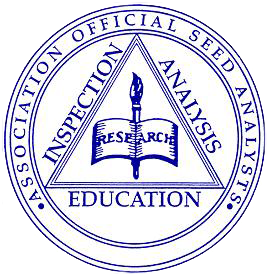 Job Postings
Visit us on LinkedIn for industry related job postings
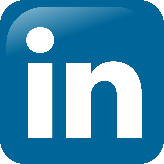 AOSA and SCST
www.linkedin.com/analyzeseeds
25 Job posts were utilized on the AOSA/SCST Website and LinkedIn from June 2020 to present.  Each post is $130.00 split profit to both AOSA & SCST.
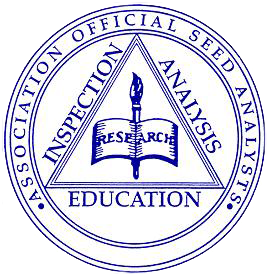 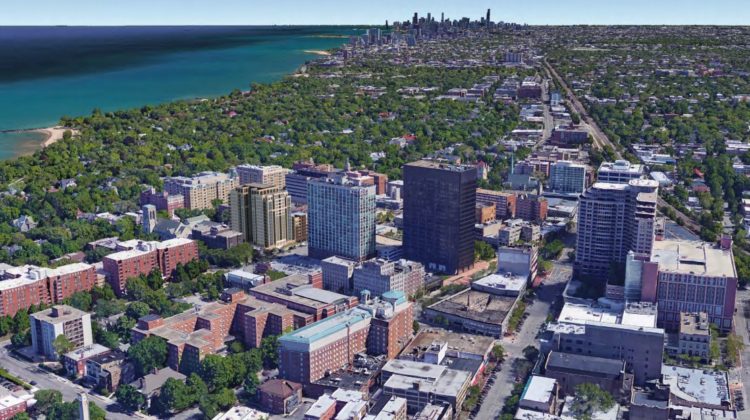 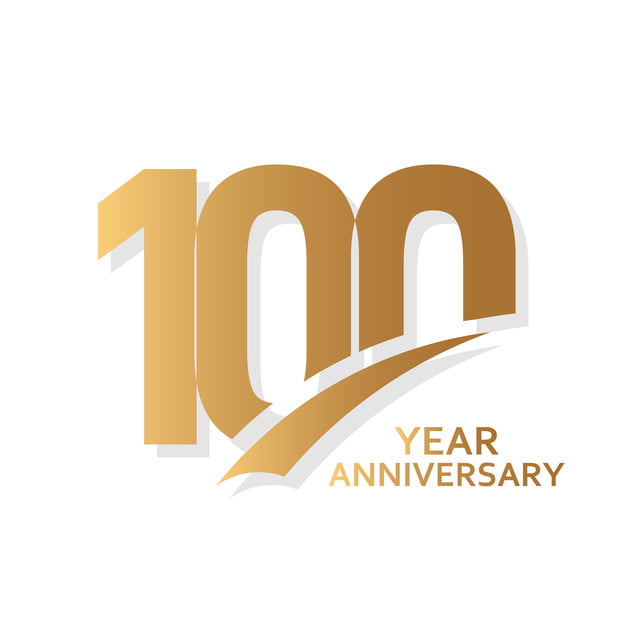 You’re Invited…
When: June 4-9, 2022
Where: Evanston, Illinois
Hilton Orrington/Evanston
Who: AOSA/SCST
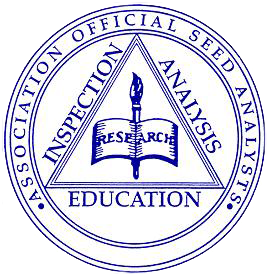 2022 Annual Meeting
Keep up with AOSA
Follow/Like/Share/Watch!
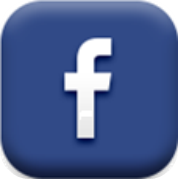 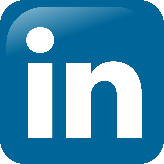 AOSA and SCST
www.linkedin.com/analyzeseeds
AOSA and SCST
AOSA and SCST
www.youtube.com 
Seed Analysts
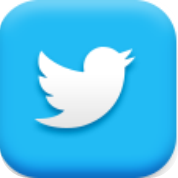 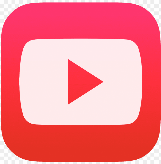 @analyzeseeds
Connect with us via Twitter and Facebook to stay updated on events, news, job postings and more. In 2017, SCST and AOSA merged into one social media account.
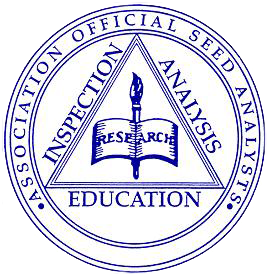